Моделиране с линейни уравнения
1.
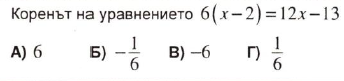 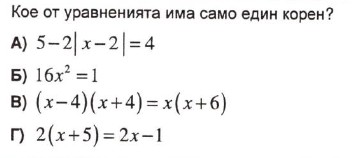 2.
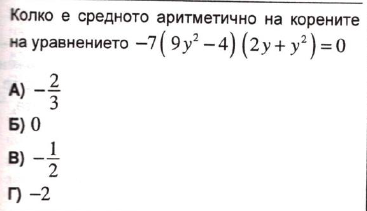 3.
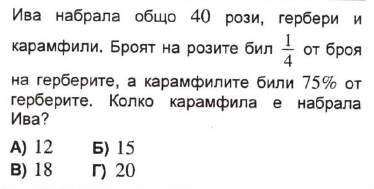 4.
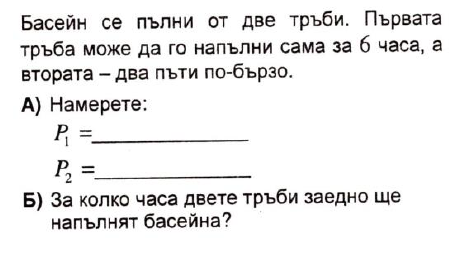 5.
1/6
1/3
2 часа
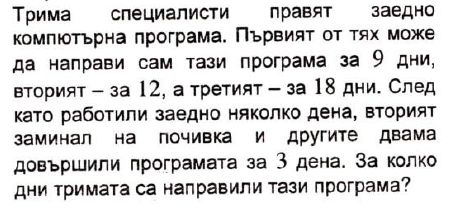 6.
5 дни
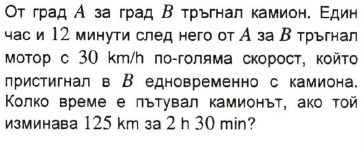 7.
3 часа
12 мин
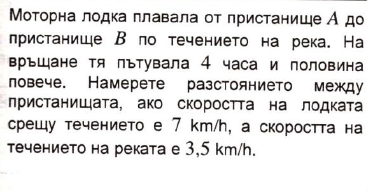 8.
63 км